MATH
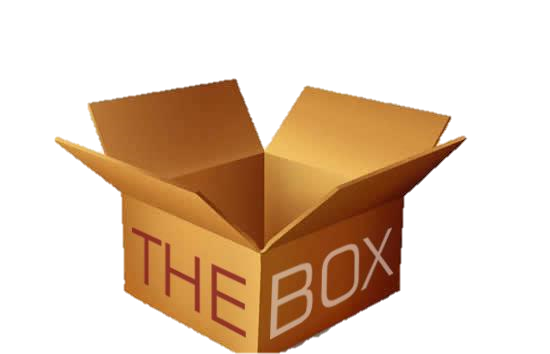 Math Outside the Box
The true heartbeat of mathematics is finding solutions to interesting questions
Math 60 question I fielded in recitation Friday: 	Find an expression for the statement:	12 less than the quotient of a number cubed             	and 8.
HOW CAN WE EXPECT STUDENTS TO INVEST ENERGY IN OUR SUBJECT WITH SUCH UNINSPIRING PROBLEMS?
The true heartbeat of mathematics is finding solutions to interesting questions
Math Outside the Box:
Can we find one day in an 11 week term to show students an interesting question that justifies learning our powerful language?
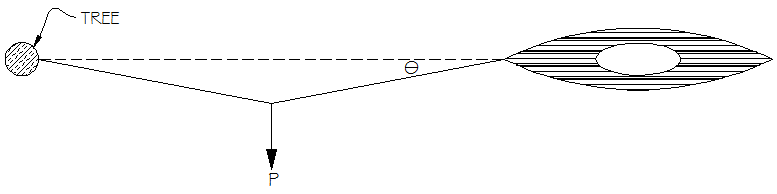 How can you pull a kayak off a rock?
How Fast Should I Pedal? … Train Gap Jump at Whistler
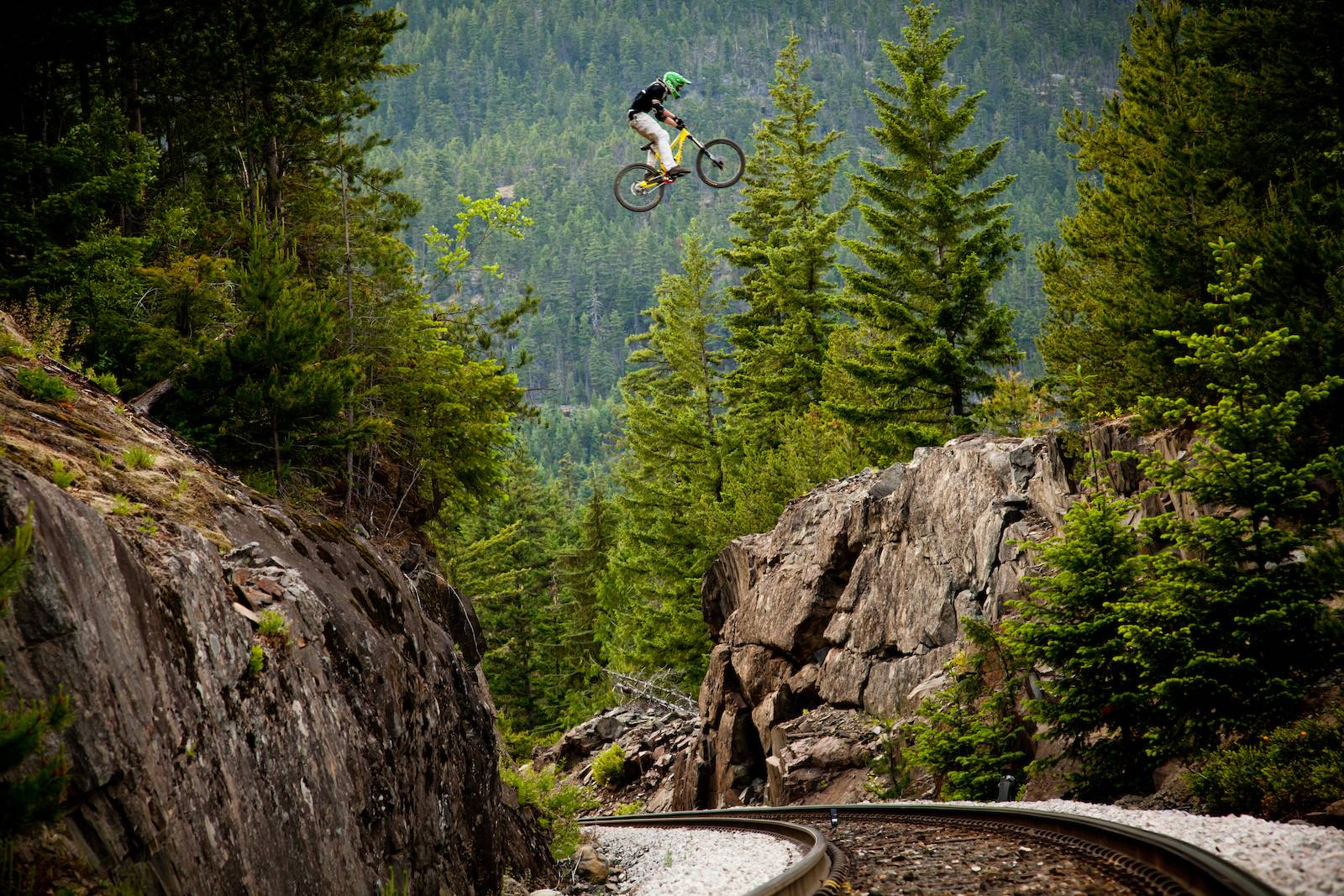 https://vimeo.com/43881693
Interesting problems build bridges for our students between the REAL WORLD and often ABSTRACT WORLD of algebra
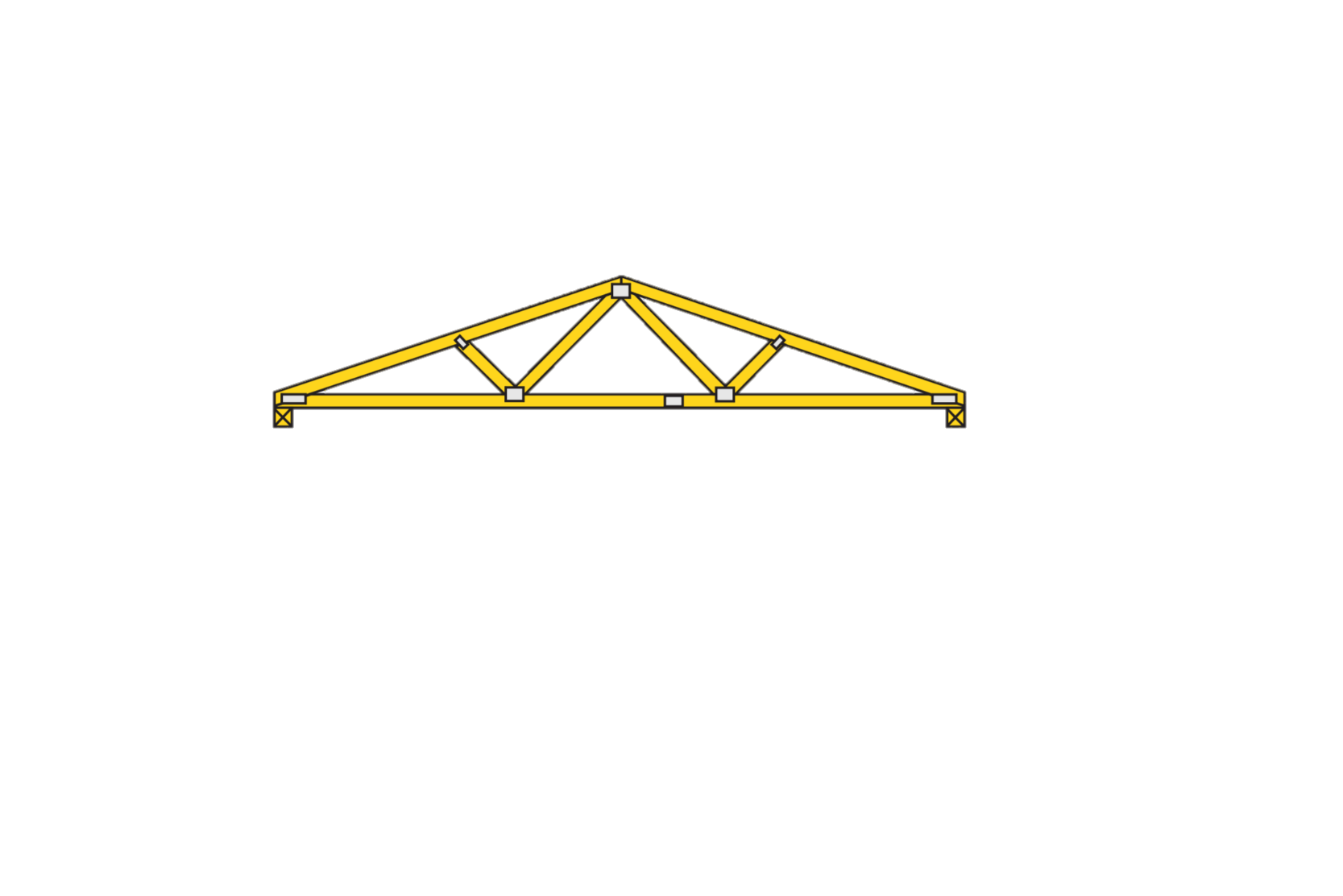 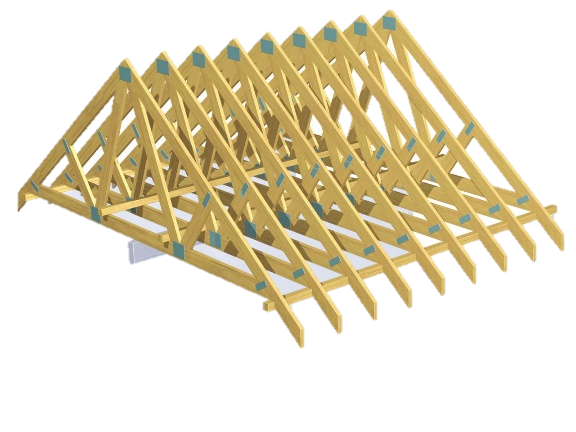 Interesting Question for Today:What dimension 32ft-long beam would be required to support a 24ft x 32ft floor?
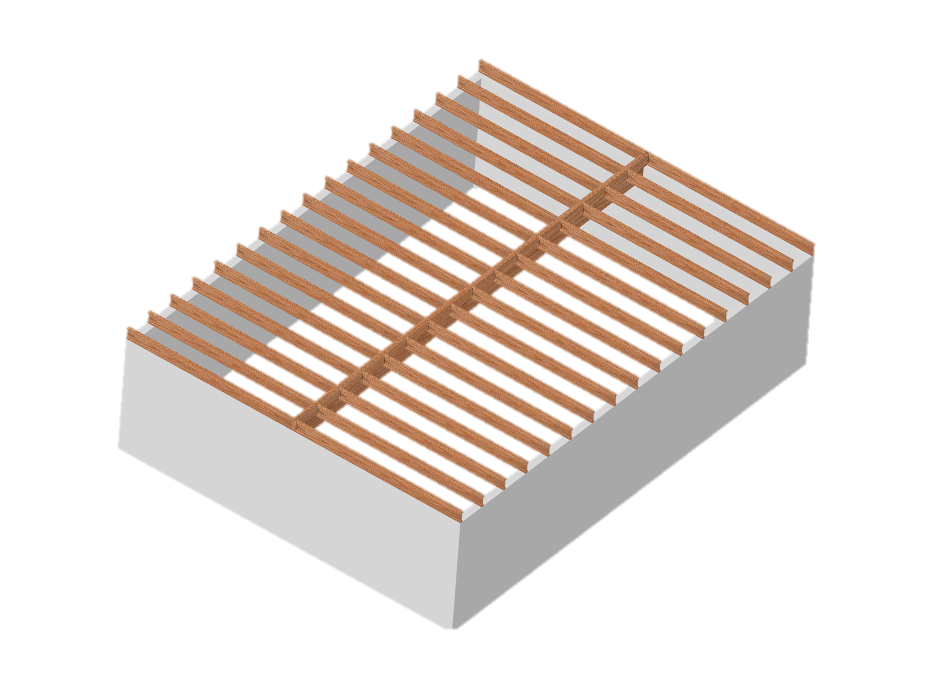 What are the relevant considerations?
Let’s try a 3-1/2” x 20” VLB
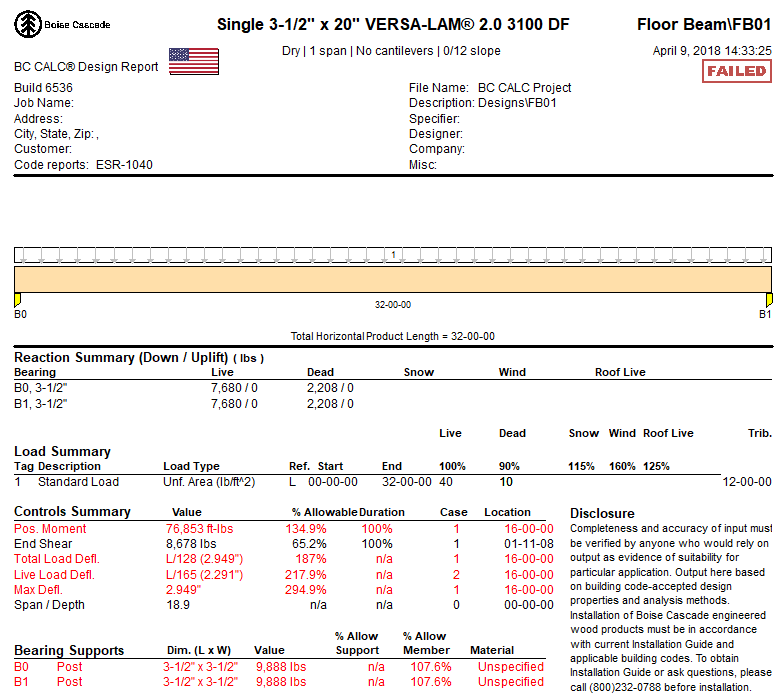 BC CALC
Shows that our beam fails in deflection … and moment but passes in shear
Consider a 32’ long floor beam with 12’ of tributary.  	Tributary is the width the beam is responsible to carry
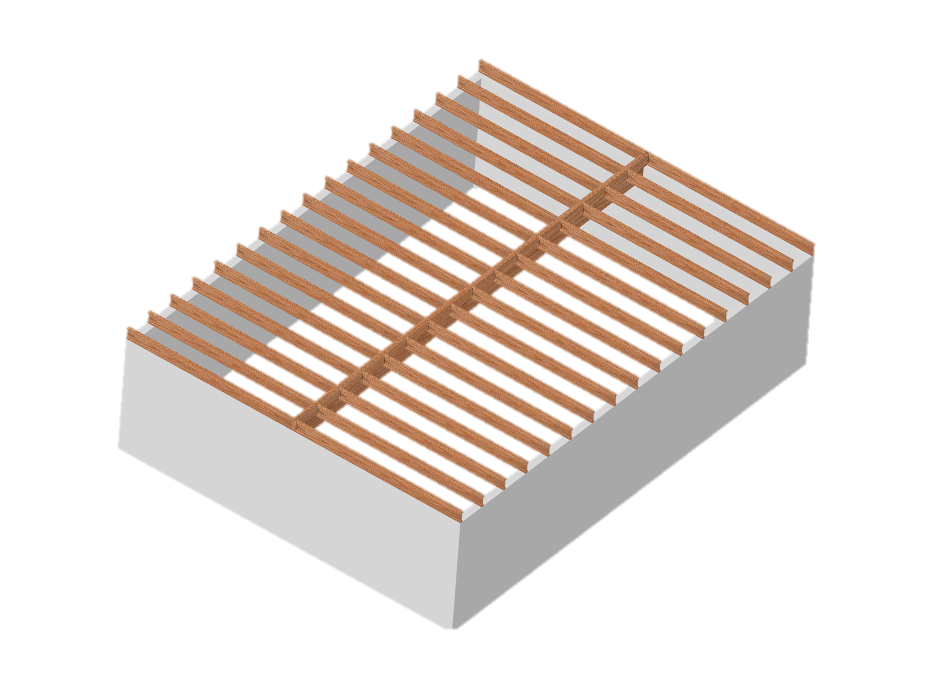 •Residential floor load   	is 50 lbs/ft2  •A 3-1/2” x 20” VLB 	adds18 lbs/ft

•How many pounds per 	lineal foot (PLF) will 	our beam need to 	carry?
Our 3-1/2” x 20” VLB is 32’ long with 12’ of tributary
• Residential floor load is 
	50 lbs/ft2  • Our beam needs to able 	to carry 12ft x 50 lbs/ft2 = 	600 lbs/ft of floor load 	+18 lbs/ft = 618PLF
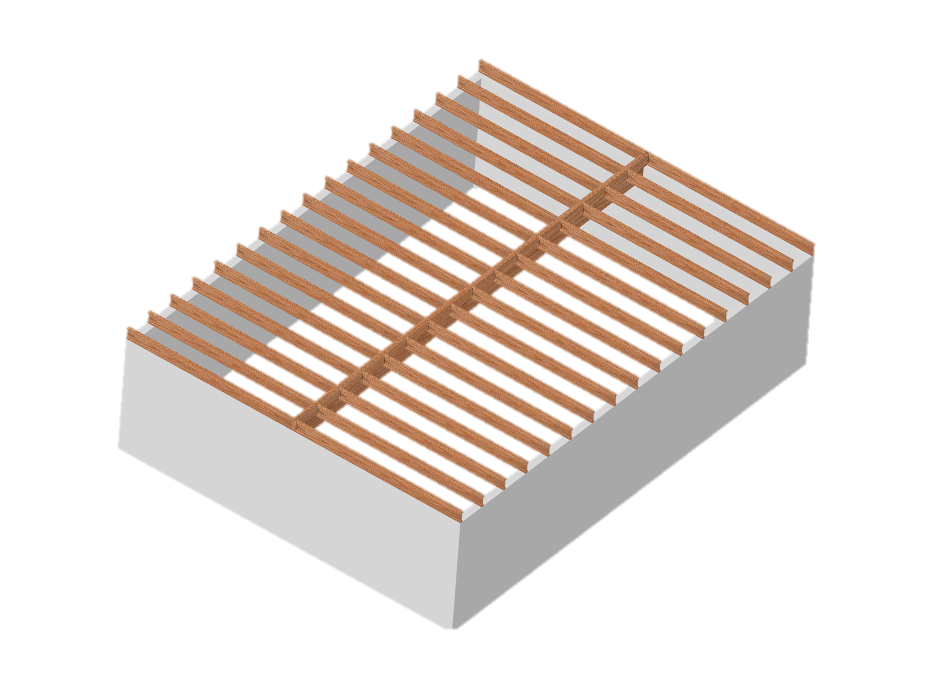 1st Consideration: Deflection
How much will it bend (deflect) under this load and does that matter?
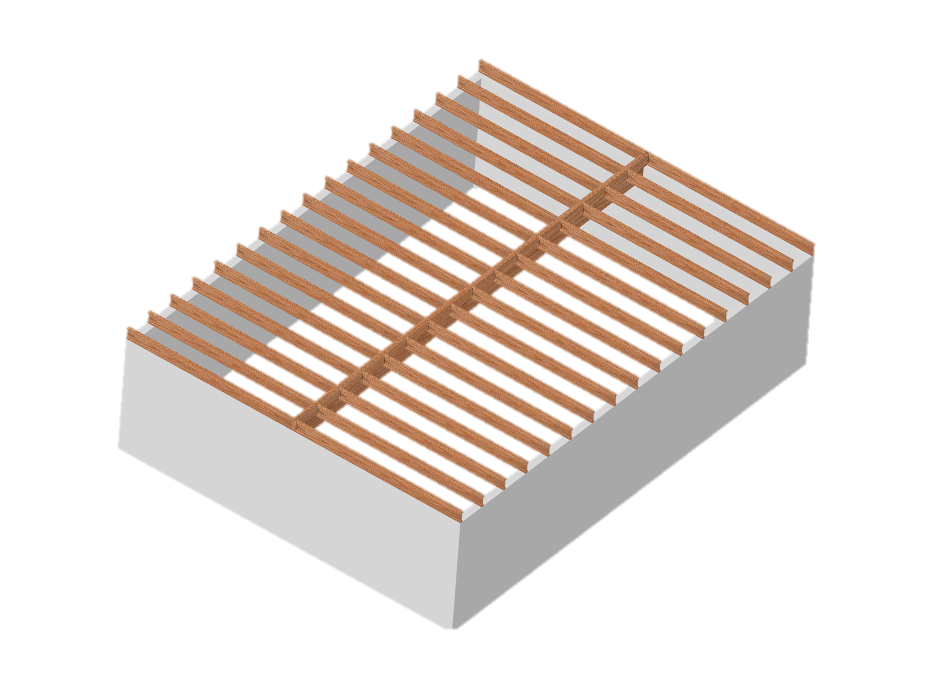 2nd Consideration: Shear
How much VERTICAL force is on the beam at the wall that could crush it?
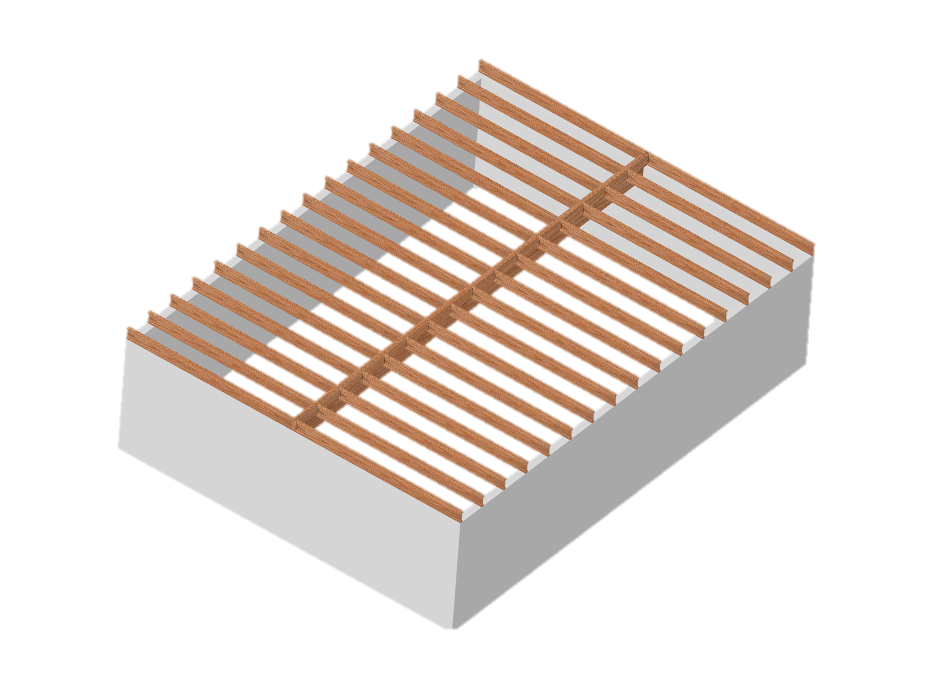 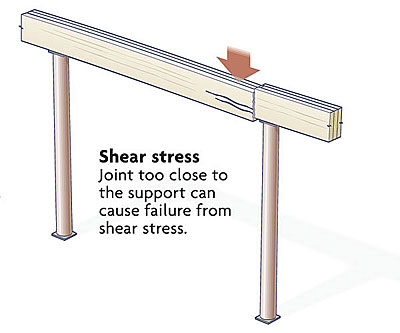 Can you see why the walls must push up with 9888 lbs of force?
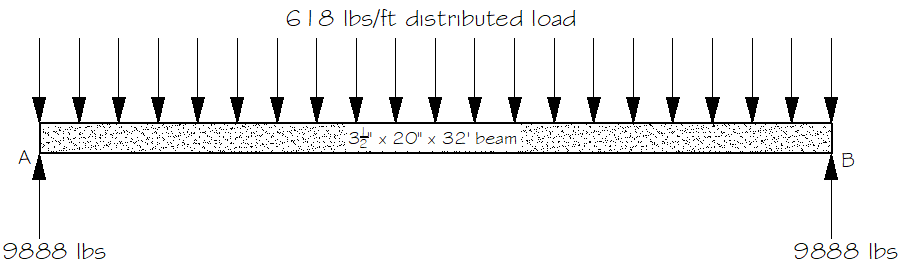 A beam is capable of resisting a certain amount of shear depending on its dimensions
Find a formula for the shear (V) force at any point on the beam x-ft away from the left side
* Note: the sum of all the vertical 	forces must be 0 to maintain static 	equilibrium
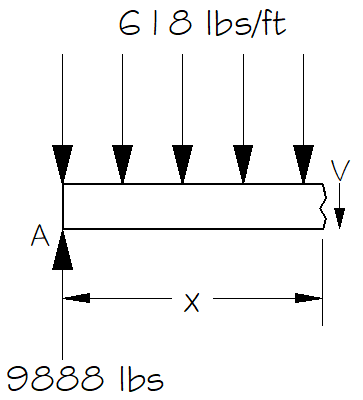 9888 – 618x - V = 0

Shear Formula:  V = 9888 – 618x
Shear Diagram: maximum shear is the issue … 9888 lbs
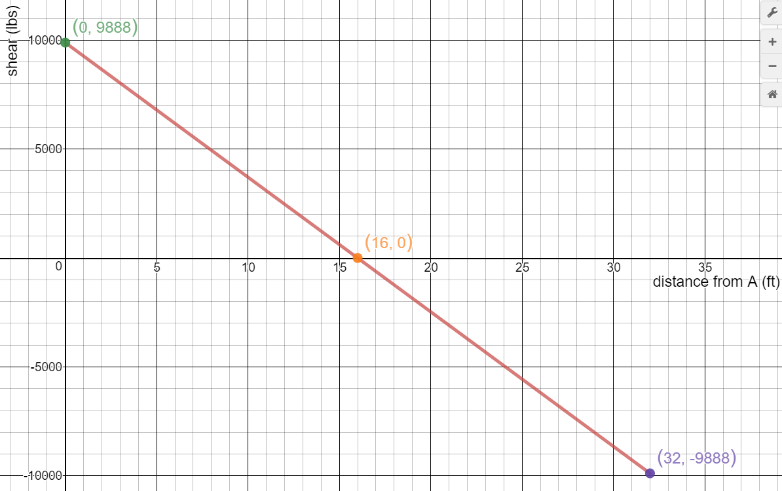 3rd Consideration: Moment
How much TORQUE (F•d) is on the beam at the center that could snap it?
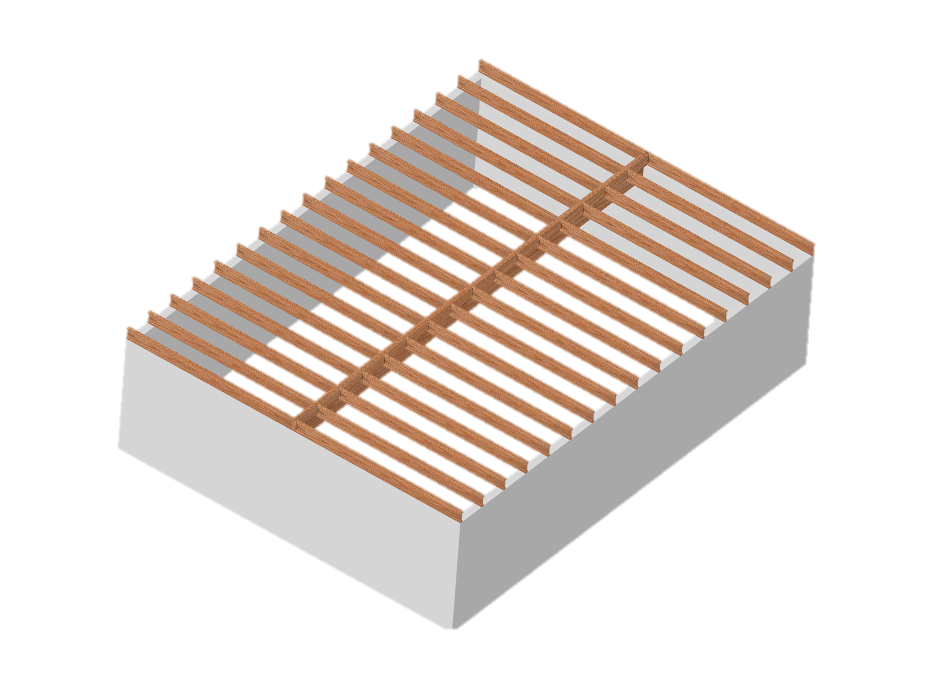 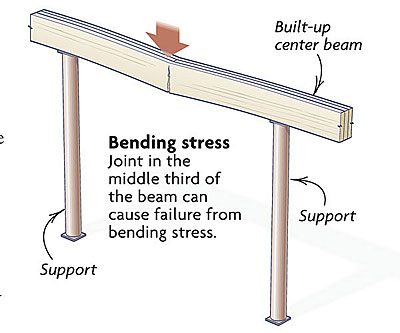 A beam is capable of resisting a certain amount of moment depending on its dimensions
Find a formula for the moment (M) around any point on the beam x-ft away from the left side
* Note: the sum of all the moments 	must be 0 to maintain static 	equilibrium
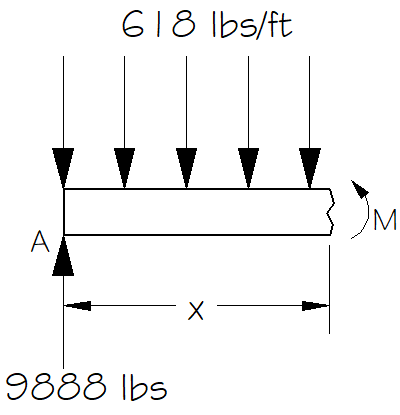 9888x – 618x•0.5x - M = 0

Moment Formula:  M = 9888x – 309x2
Moment Diagram: maximum moment is the issue .. 79,104 ft-lbs
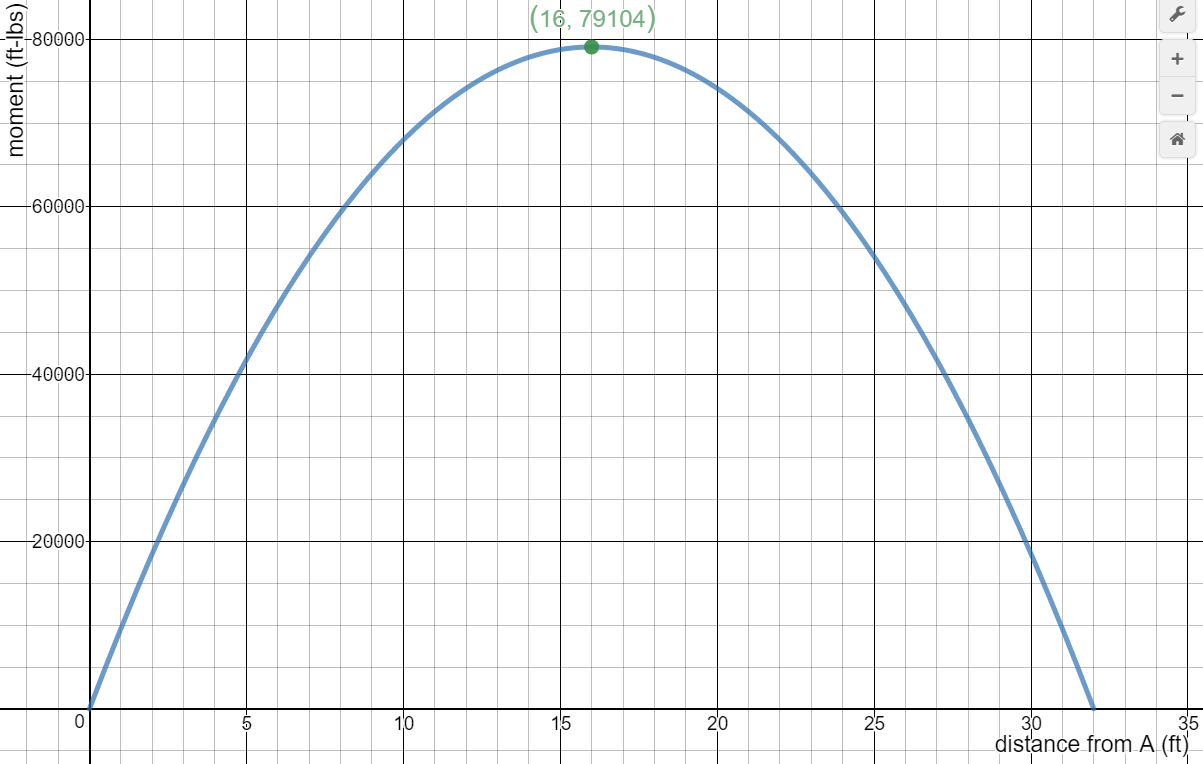 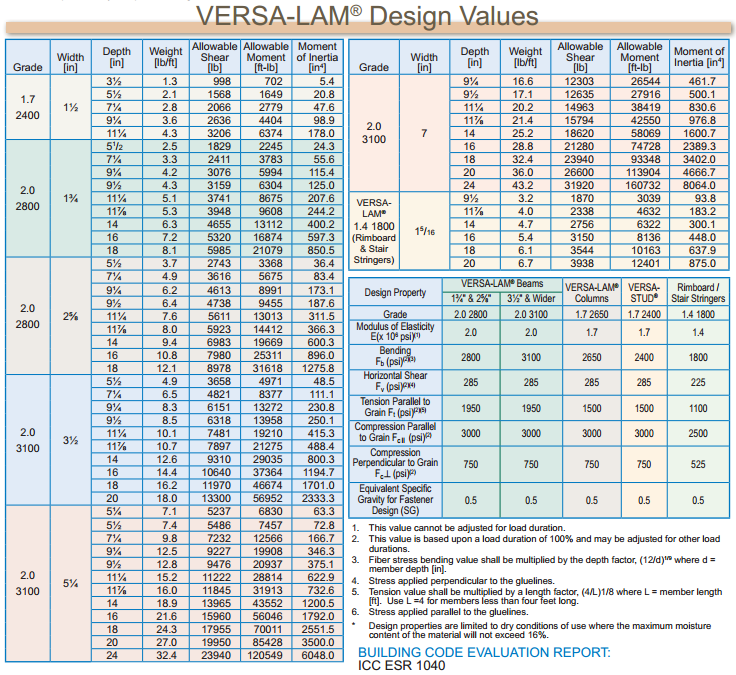 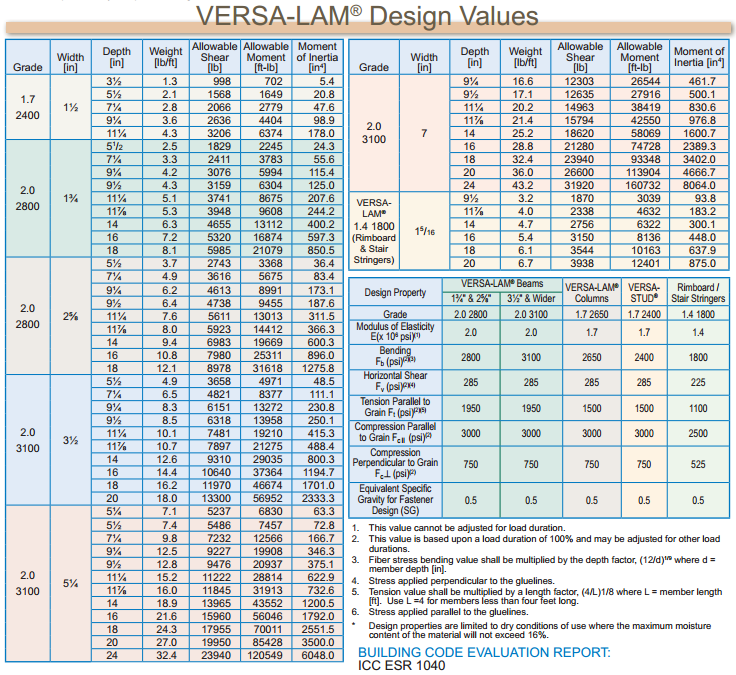 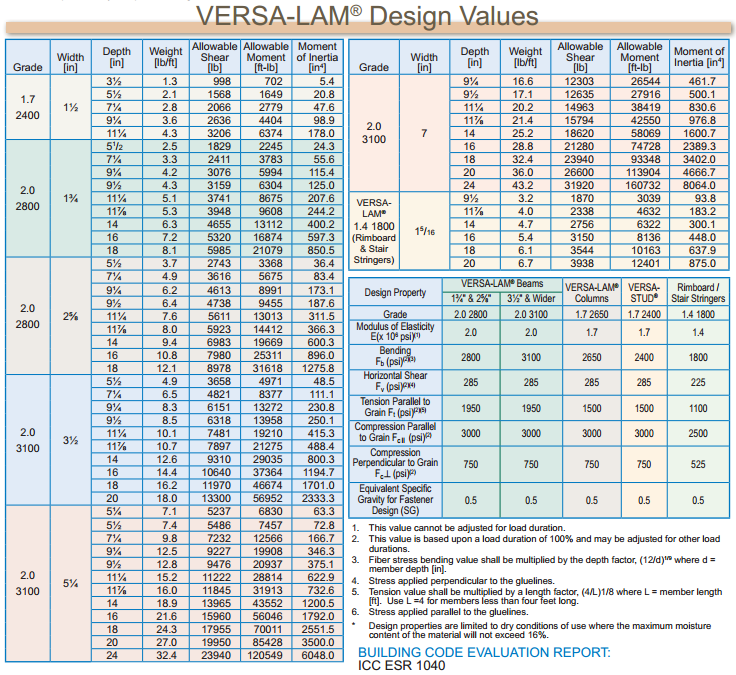 Our design requires:
	Shear = 9888 lbs
	Moment = 79,104 ft-lbs
So it fails the moment requirement
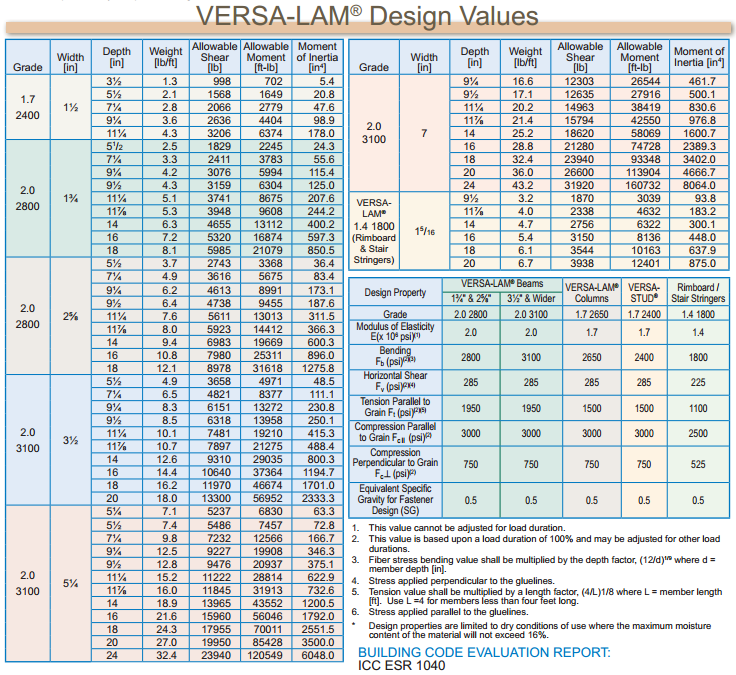 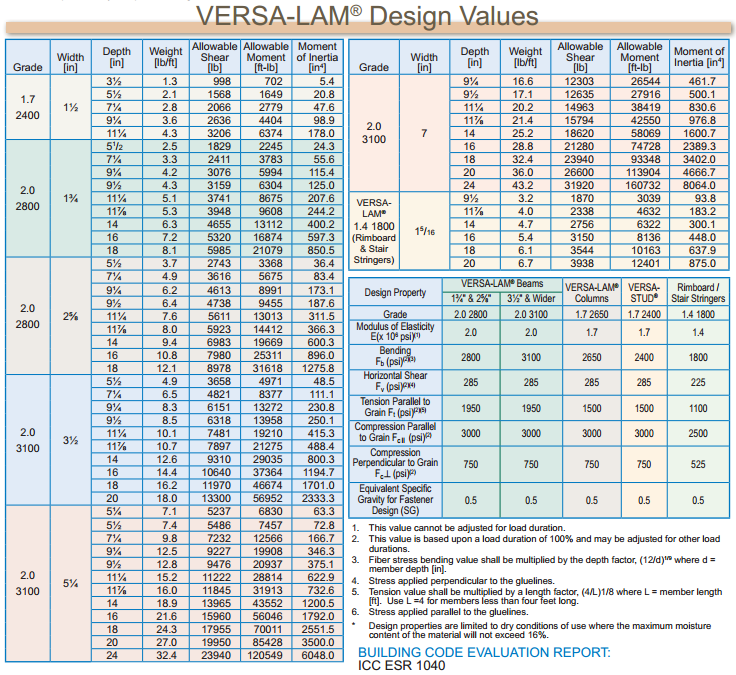 But a 5-1/4” x 20” VLB would suffice:
	Shear = 9888 lbs
	Moment = 79,104 ft-lbs
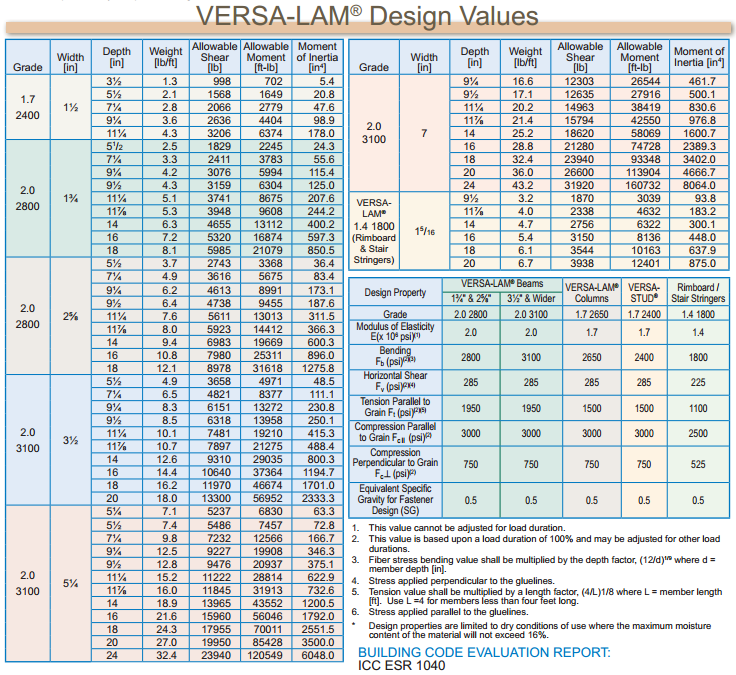 Will one of these satisfy the deflection requirement?
The coolest Part:What do you notice about the relationship between these 2 equations?	V = 9888 – 618x	M = 9888x – 309x2
Something every calculus instructor should see: 	the units for the area under this curve would be   	ft-lbs … ∫V = M
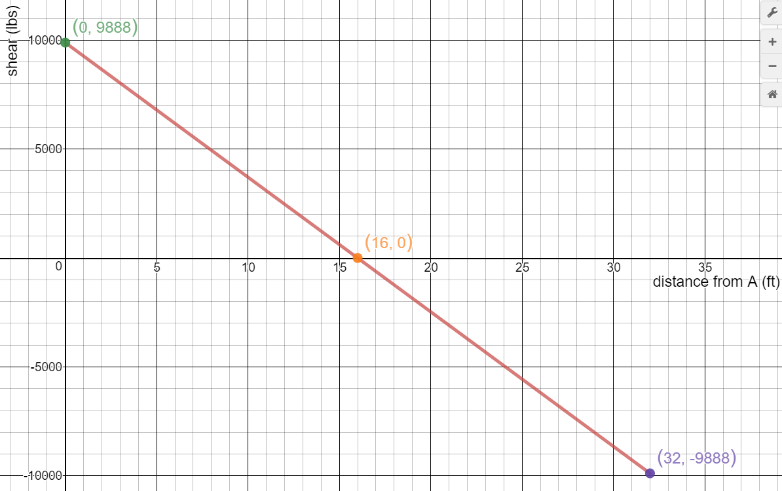 Consider for a moment the shear volume of math concepts, from nearly every course we offer, that we have needed to understand how weight affects a stick:
•Area
•Unit analysis
•Operations with decimals and fractions
•Order of operations
•Why formulas matter
•Creating and solving equations
•Purpose of a variable
•How to graph lines and parabolas
•The purpose graphs can serve
•Finding the maximum on a parabola
•x & y intercepts
•Percentages
•The importance of paying attention to units
•Reading information from a chart
What if we took 1 day in math 60 and showed them what they could do if they stayed with it?
A continuous but linearly increasing load, such as a rake wall would produce, presents a more interesting case:
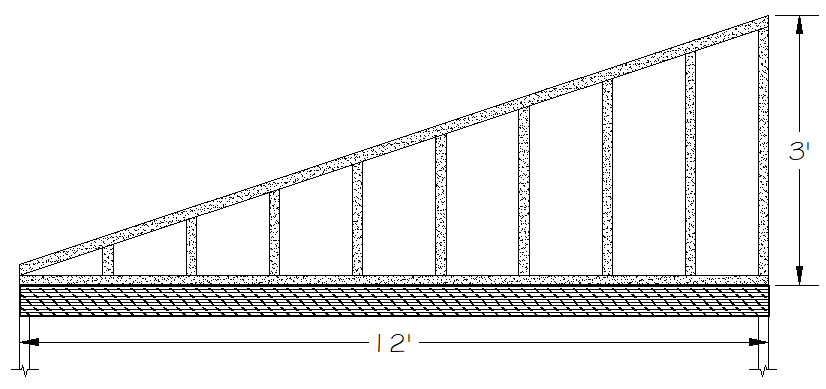 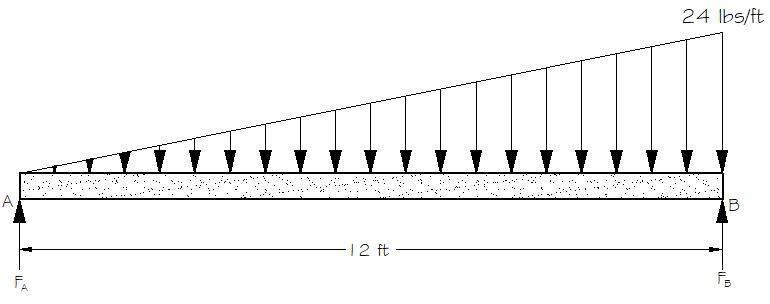 Load:w = –2x
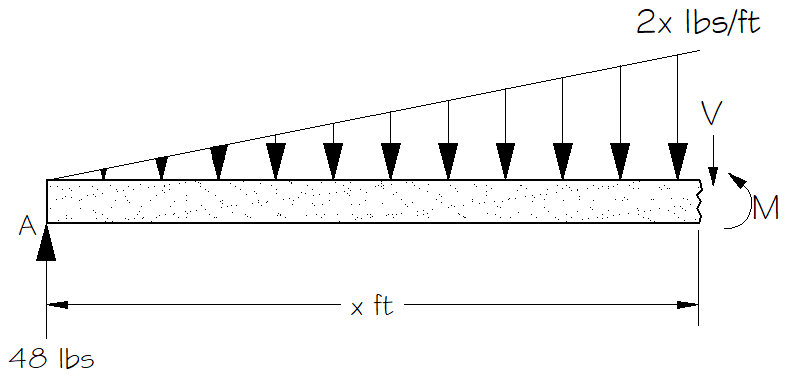 Shear:V = 48 – x2Note the intercept at x = 6.93
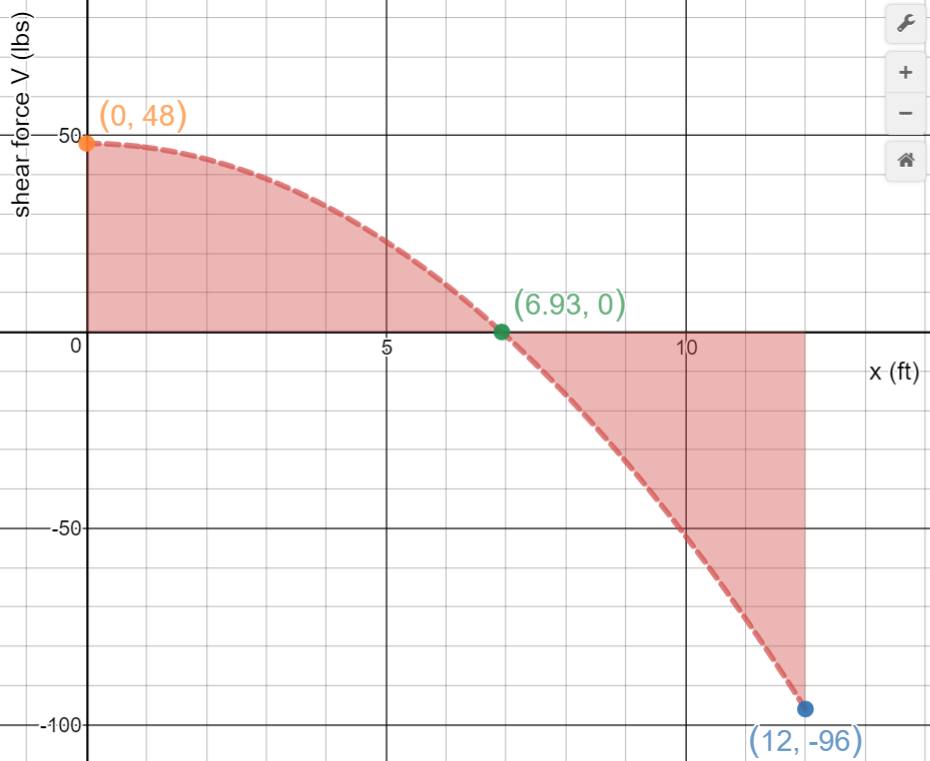 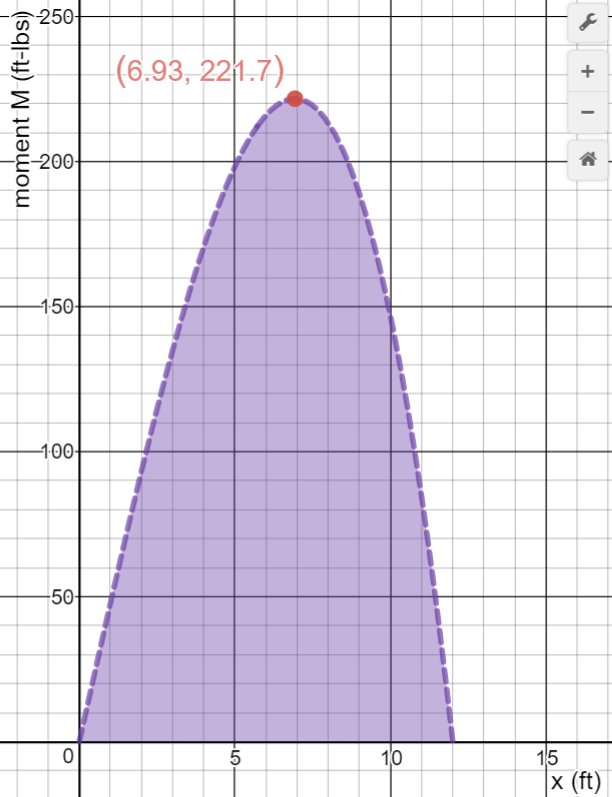 More Math Outside the Box Problems at:http://go.roguecc.edu/user/dgardner/math-outside-box
Doug Gardner – RCC
dgardner@roguecc.edu